أوراق عمل وحدة

( يطبق مهارات الاتصال والتواصل الاساسية )

اعداد :

إيمان راشد الشامسي
الدرس الثاني عشر
اختار  الشخص المناسب لابلاغه عند تنفيذ المهام
ورقة عمل
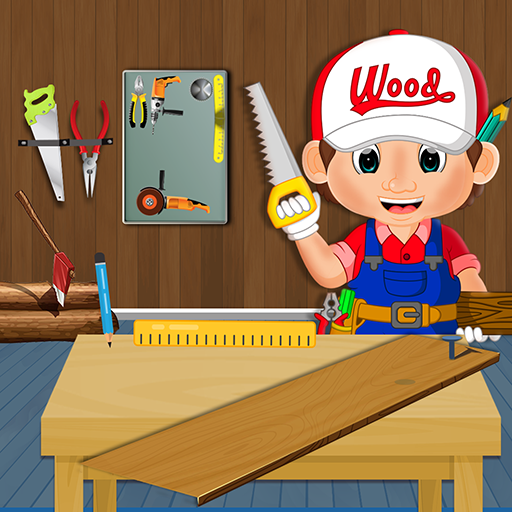 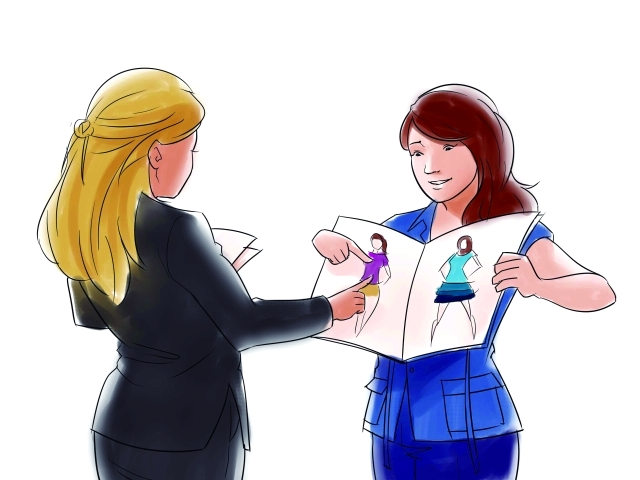 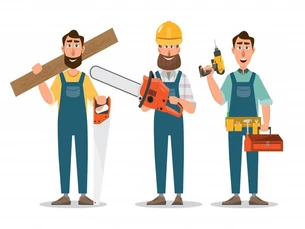 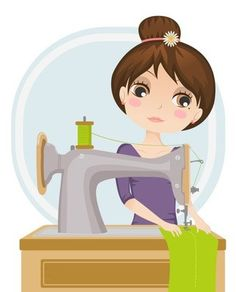